From Boston to Austin: A Consultation-Liaison Psychiatry Journey
James A. Bourgeois, OD,  MD, FACLP
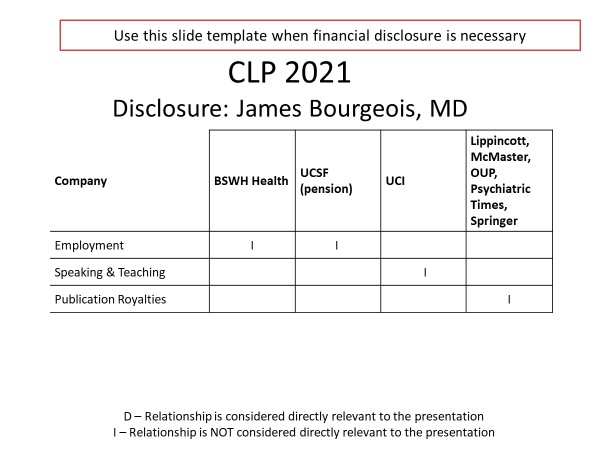 2
Dedication
To my wife Kathleen M. Ayers Psy.D., son Emile Bourgeois, daughter Germaine Bourgeois, granddaughter Clementine Bourgeois
To my friends, both known and yet to be known, of ACLP
Page3
Le Drapeau Acadien
Page4
Coat of Arms. Note the date
Page5
Samuel de Champlain
Page6
Genealogy, Jacques Bourgeois and Jeanne Trahan
Page7
Jacques’ plaque. New Brunswick-Nova Scotia border
Page8
Boston MA
Page9
Boston MA
Page10
NECO
Page11
Maxwell AFB Hospital, Montgomery AL
Page12
Bethesda MD
Page13
USUHS Aerial
Page14
USUHS Courtyard
Page15
USUHS “Pond view”
Page16
Dayton OH
Page17
WSU, Dayton OH
Page18
WPAFMC, Dayton OH
Page19
DGMC, Fairfield/Vacaville CA
Page20
WHMC, San Antonio TX
Page21
UDCMC, Sacramento CA
Page22
SJHH, Hamilton ON
Page23
SJHH, Hamilton ON
Page24
UCSF, San Francisco CA
Page25
Downtown Georgetown TX
Page26
BSWH Temple, Temple TX
Page27
Outline
CLP response to epidemics
Areas of great CLP progress, 2000-present
Anticipated areas of future CLP progress, 2021-onward
Page28
Epidemics Affecting CLP Practice and Scholarship
HIV
SARS
HINI
Ebola
Zika
COVID-19
Opioid
Stimulant
Hallucinogen
Eating disorders
Alcohol
Page29
Recent Advances in CLP
Clinical phenomenology
Subspecialty differentiation
Integration of psychiatric care with ROM
Additional clinical areas
Systems impact of co-morbid psychiatric illness
Telemedicine
Academic medicine
Page30
CLP Illnesses
delirium
major neurocognitive disorder/dementia
traumatic brain injury
anoxic brain injury
neuroleptic malignant syndrome
serotonin syndrome
catatonia
medication toxicity states
psychiatric side effects of immunomodulators
drug-drug interactions
Page31
Some CLP Subsubspecialties
HIV
Psycho-oncology
Transplant
Psychonephrology
Cardiovascular
Page32
Integration of Psychiatry into Primary Care
Evidence-based
Empowered PCPs
Specialist/subspecialist support
Standardized clinical pathways
Measurement-based care
Page33
Other clinical areas, examples
Decisional capacity
Dispositional capacity
PAD assessments
Page34
Psychiatric illness in general medical context
Psychiatry co-morbidity and LOS/other utilization
Primary psychiatric illness leading to ED presentation
ED boarding – co-management
Page35
Telemedicine
Primarily a CL initiative
Also includes PC support
Technological development
Logistical challenges
Rapid expansion due to COVID
Page36
“Academic opportunism”
Case reports
Case series
CL specific areas
CL as preferred rotation for MS3s
Page37
Future Development Areas in CLP
Complex patients
CLP as psychiatry, academic, medical leaders
Neuromodulation
Clinical pathways and scientific base
Page38
Summary
We have come far
We have far to go
Page39
ACLP as Hotel California
“You can check out any time you like. But you can never leave.”
(The Eagles)
Page40
Gratitude
Thank you again for the award
Thank you for your rapt attention (I assume none of you are delirious)
I welcome your questions and comments
Page41